ESS Target Proton Beam Imaging Systems CDRProject adaptation to updated ESS accelerator schedule
Erik Adli
Department of Physics, University of Oslo, Norway


University of Oslo, October 24, 2017
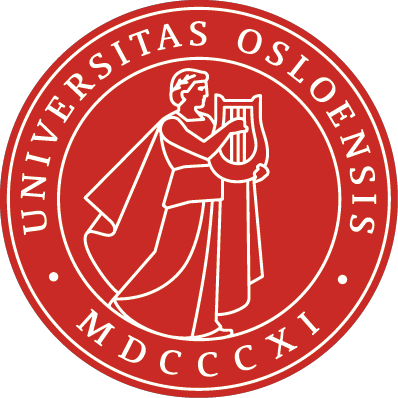 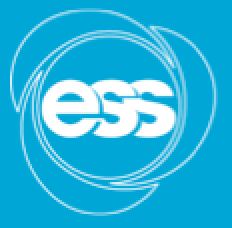 Schedule
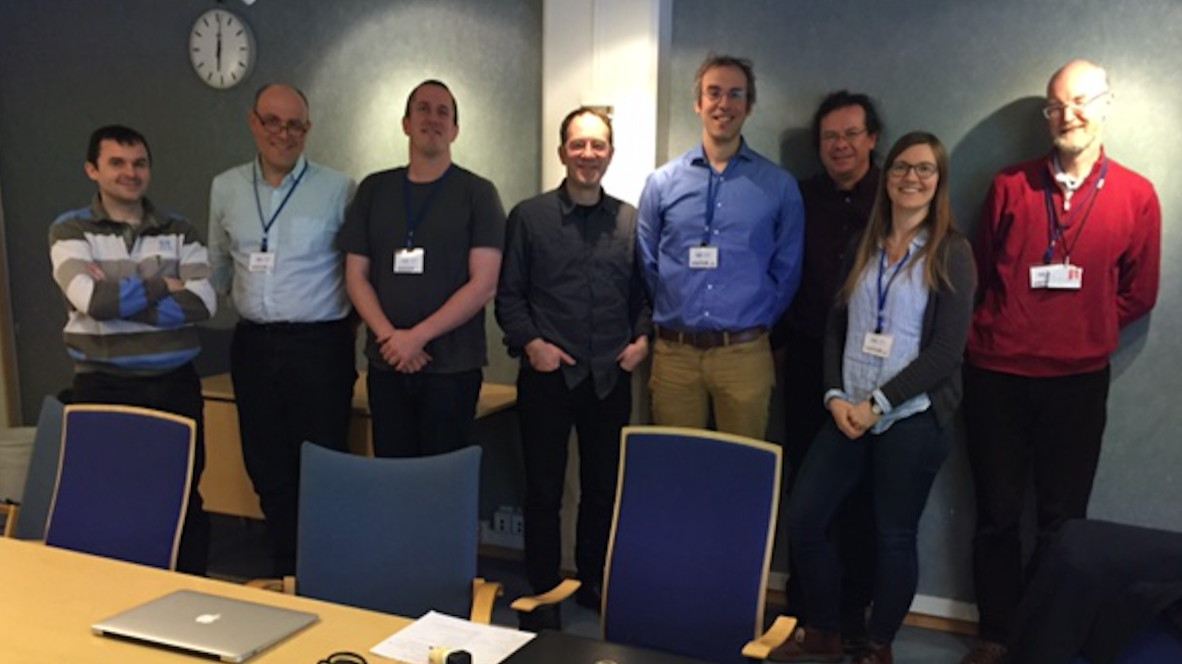 Imaging system milestones
Delivery of 
all components
complete
2019-12
End of contract
Delivery of 
critical components
complete
2018-05 ?
Simulation
design frozen
2017-04
Kick-off, 2016-02
CDR
2017-10
PDR
2016-09
2016-01
2017-01
2018-01
2019-01
2019-12
PBIP PDR
2016-03
ESS beam
on dump and target
late 2020
TW CDR 
~ 2017-11
PBIP CDR
2017
Tuning dump
vacuum manifacturing commence
Some milestones for interfacing systems
- now IMG leads other system: positive (for IMG)
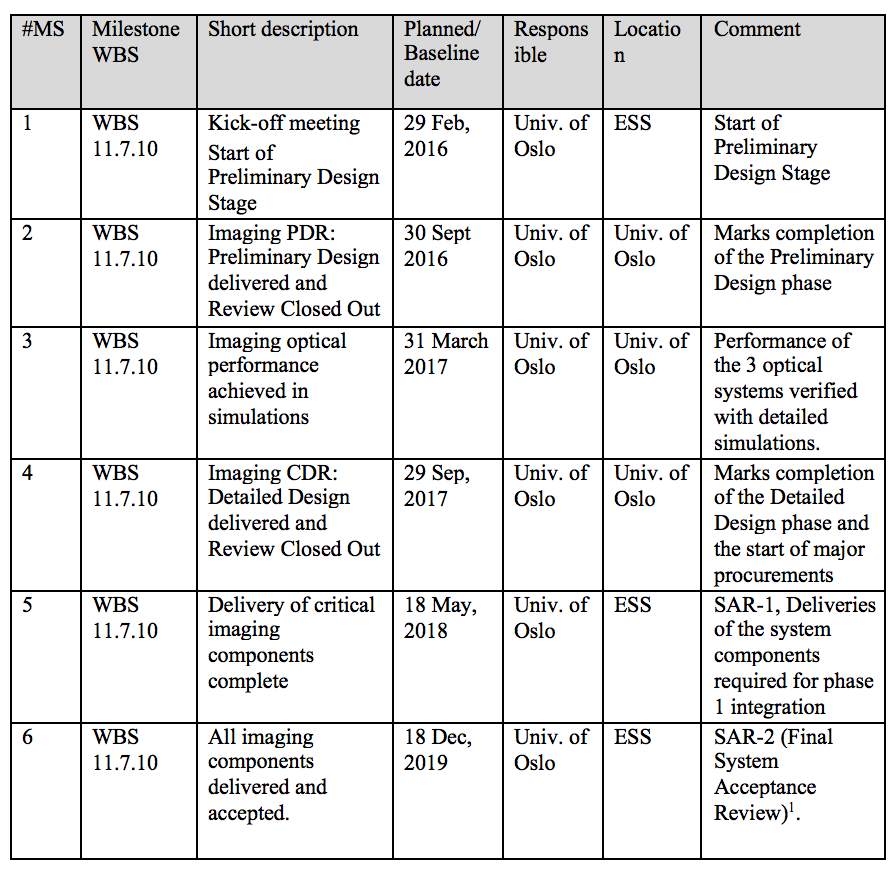 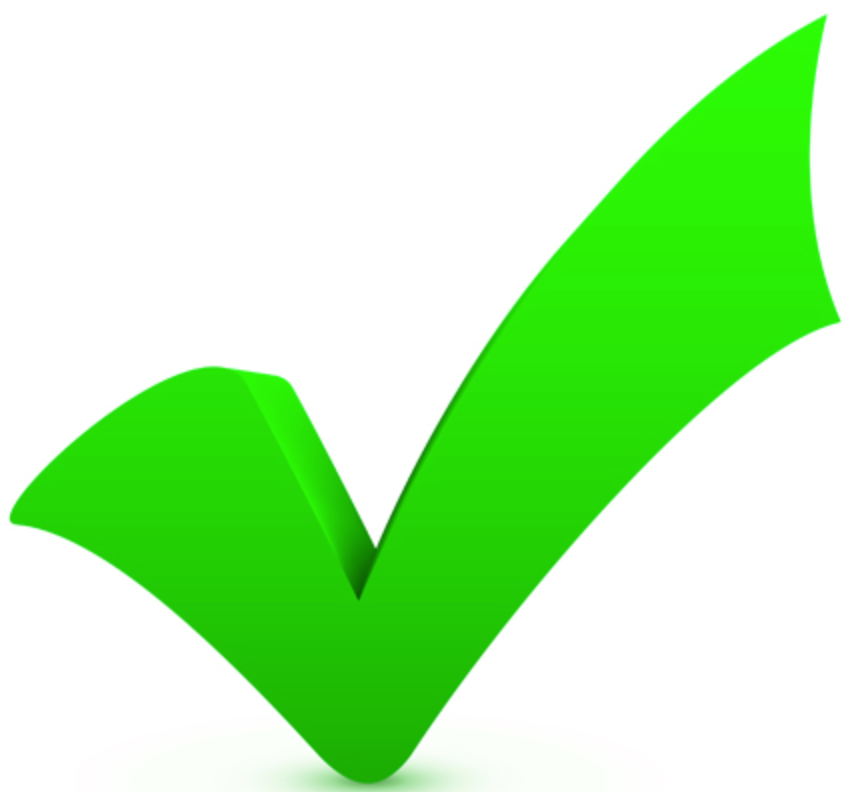 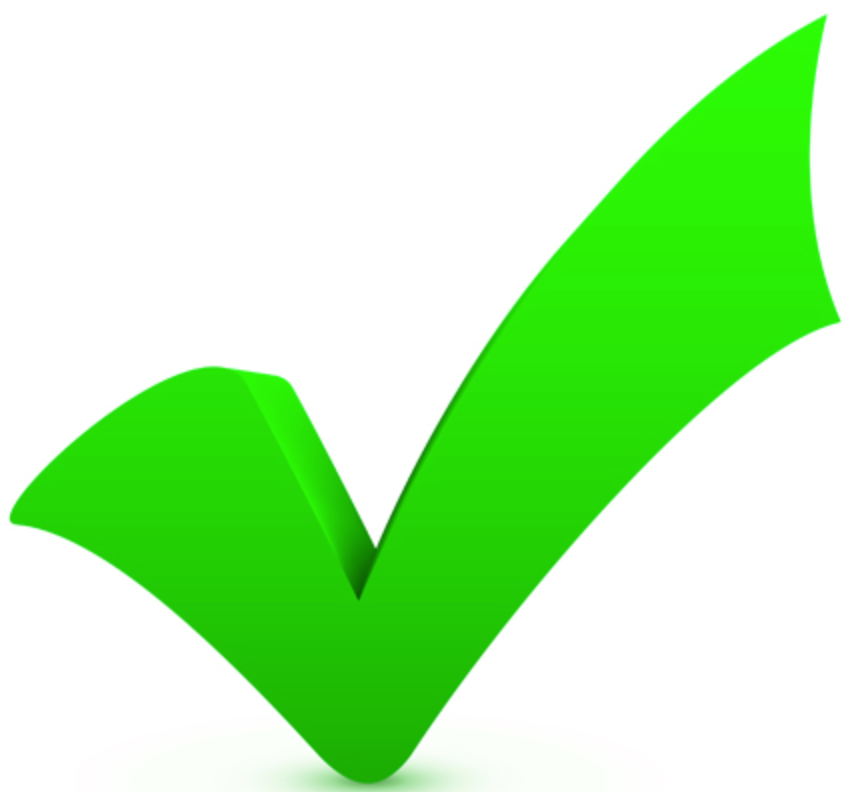 Schedule and contract discussion: Tuesday 16h00.
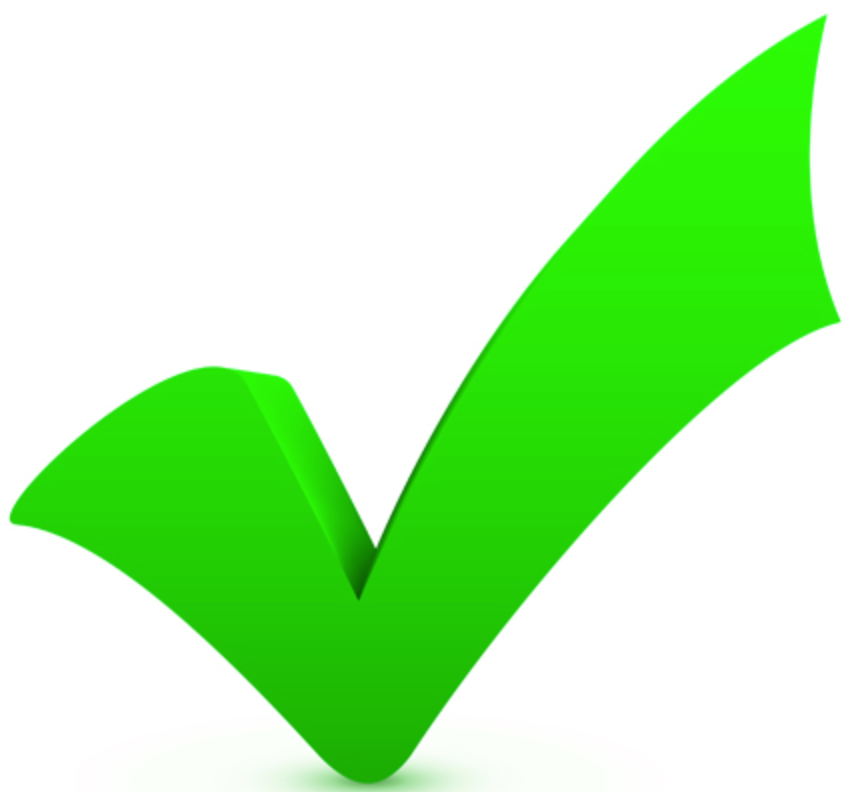 New schedule issue
The contract between Oslo and ESS runs from 01.01.2016 until 31.12.2019. 
The contract discusses final acceptance of the imaging system is done with beam. 
However, a clause was entered at the time of writing to formally allow for contractual acceptance of the system without beam.
In 2017 a significant re-scheduling of ESS accelerator : first beam on both the tuning beam dump and on target is now scheduled for ca. October 2020. 
Two main paths for how to align the project to the new schedule; 
acceptance on time at zero extra cost
extension of Oslo contracts
PROJECT COMPLETION AT ZERO ADDITIONAL IN-KIND COST
All deliverables need to be completed by December 2019. 
Final acceptance reviews needs to be done without beam. Acceptance criteria should be defined by ESS and agreed upon by Oslo. 
A large part of the final installation and alignment of the systems, in the PBIP and tuning beam dump especially, may have been successfully completed by December 2019 according to present schedules. 
Final alignment of the target systems, and final verification with beam will take place after the contact (must be done by ESS)
PROJECT COMPLETION BY ACCEPTANCE TESTS WITH BEAM
In order to complete the Oslo in-kind project as foreseen, the project should continue until acceptance tests with beam have been completed. 
Hardware costs can be delayed. Key project manpower cost must be extended until the new project end, be covered by new contract/contract extension
If a contract extension is agreed upon, Oslo will still require tcompletion of all originally agreed payments by end 2019
The new contract, on the other hand, could for example define a final system acceptance with beam ("SAR-3") as condition for payments related to the new contract
Disadvantage end-2019: target
Early system tests, even with test beams, will not be representative for the ESS target environment, due to the strong neutron flux and the thermo-mechanical characteristics of the PBIP. 
The PBIP characteristics have been a major driver in the optical system design, tolerancing and alignment strategies. It is important that expert knowledge is retained for the commissioning with beam when the PBIP gets heated in order to survey whether the deformations of the system are as expected. 
The interpretation of fiducials, verification of the motion deblur, investigation of noise level, are all commissioning items that require access to system experts. 
Final electronics and camera integration may not be completed
Disadvantage end-2019: dump
One of the design challenges for the dump system is the radiation environment of the tuning beam dump and the effect on electronics.  Important to have system experts during commissioning
The system will not be ready for handing over to normal operation before a certain integrated beam power has been sent to the dump, including full ESS beam pulses. 
While individual components, like screens with coated or sintered chromox, may be tested with test beams, a realistic full system test with beam cannot be done in existing test beam facilities due to the lower beam power and/or different geometry than the ESS beam dump.
Disadvantage end-2019: manpower
Oslo will be happy to answer questions and communicate with ESS after 2019 in order to maximize the success of the project, however, key personnel  
 However, the bulk of the man-hours in the project are being done by temporary Oslo employees, employed with in-kind money. It is possible that they will go on to new jobs when the in-kind contract ends. 
In this case having access to answers on detailed technical questions cannot be guaranteed
Travel to ESS by former experts in new jobs is unlikely to happen .